Xamarin
State of the Art in Mobile Development - AndRES Käver, 2016
2
X – sharing code cross platform
Shared Projects
Use the Shared Asset Project type to organize your source code, and use #if compiler directives as required to manage platform-specific requirements.
Portable Class Libraries
Create a Portable Class Library (PCL) targetting the platforms you wish to support, and use Interfaces to provide platform-specific functionality.
3
X – sharing code - high level overview
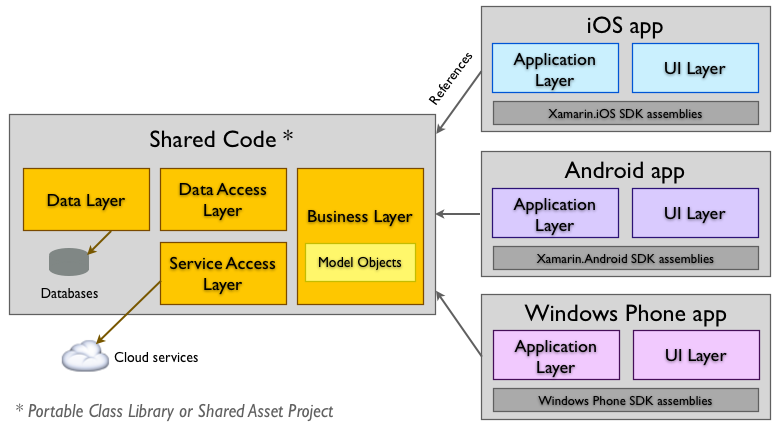 4
X – Shared Projects
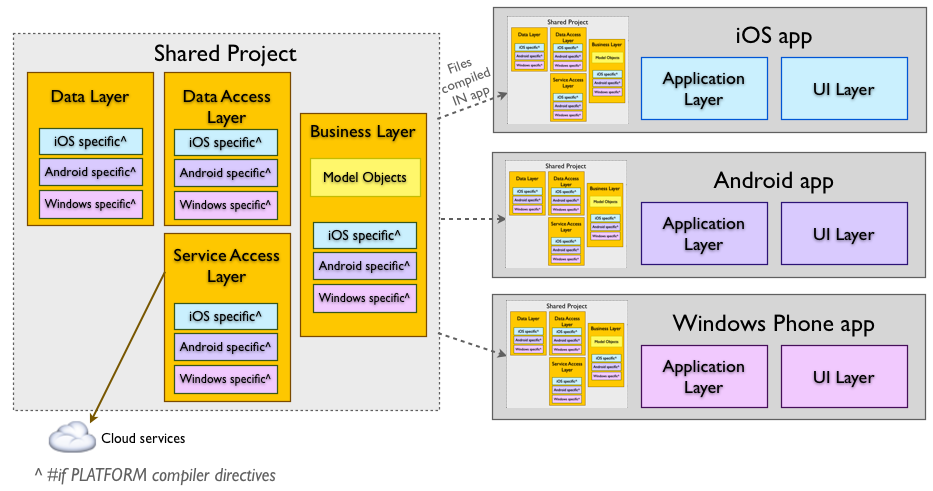 5
X – Shared Projects
Allows you to share code across multiple projects.
Shared code can be branched based on the platform using compiler directives
using #if __ANDROID__
Code refactoring is problematic, bigger projects are hard to read
Partial class can be used instead, whole linux kernel is done with them
Application projects can include platform-specific references that the shared code can utilize

No output assembly – code is part of the referencing project during compilation

Good solution, if code is only shared within app – no distribution to other developers
6
X – Portable Class Libraries
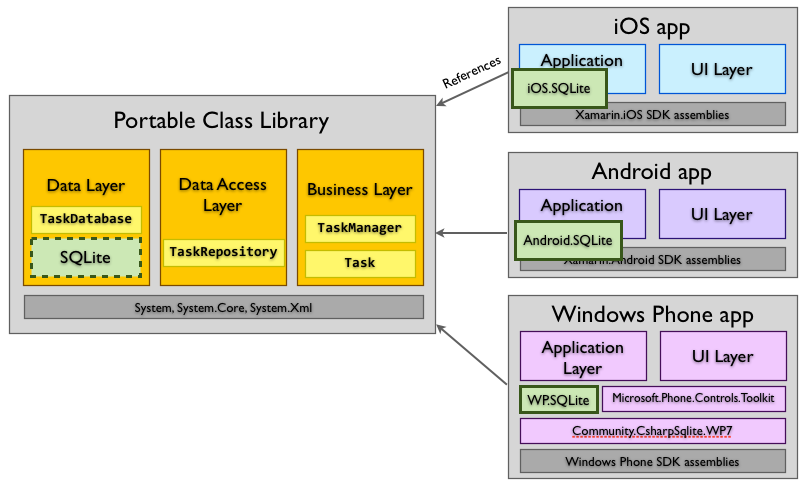 7
X – Portable Class Libraries
Allows you to share code across multiple projects.
Refactoring operations always update all affected references.  

Cannot use compiler directives.
Only a subset of the .NET framework is available to use
determined by the profile selected
Abstract classes are needed in PCL, fulfilled later in platform specific code

A good solution if you plan to share the resulting assembly with other developers.
Code readability is generally much better
8
X - Forms
Xamarin.Forms - similar to React-s components
Uses XAML and MVVM pattern
XAML not mandatory, views can be constructed in code
Converted into native views
9
X - XAML
Data binding
Source – provides data
Target – UI control
Data Binding – automatically push changes in source to target and optionally push changes back
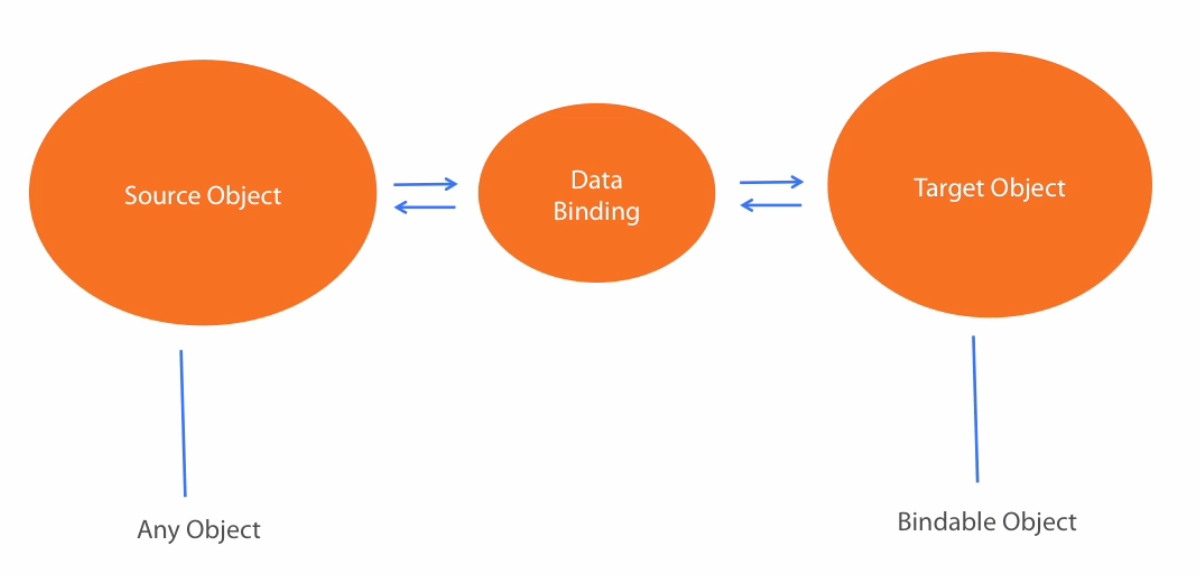 <Entry Text="{Binding FirstName}" ... />
10
X - MVVM
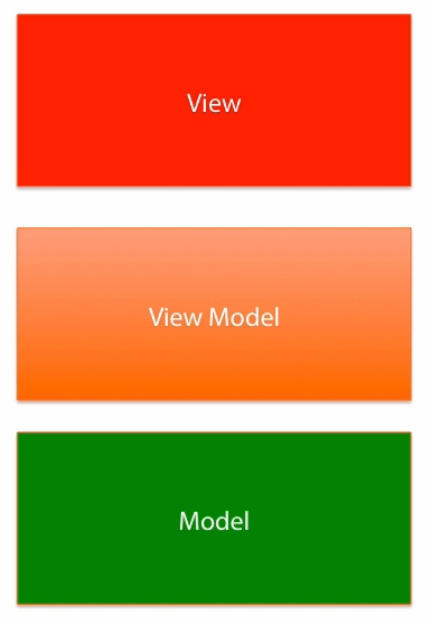 Model
Data
View
UI
ViewModel
Logic

View -> View Model -> Model
Never look up!!!
11
X - Layouts
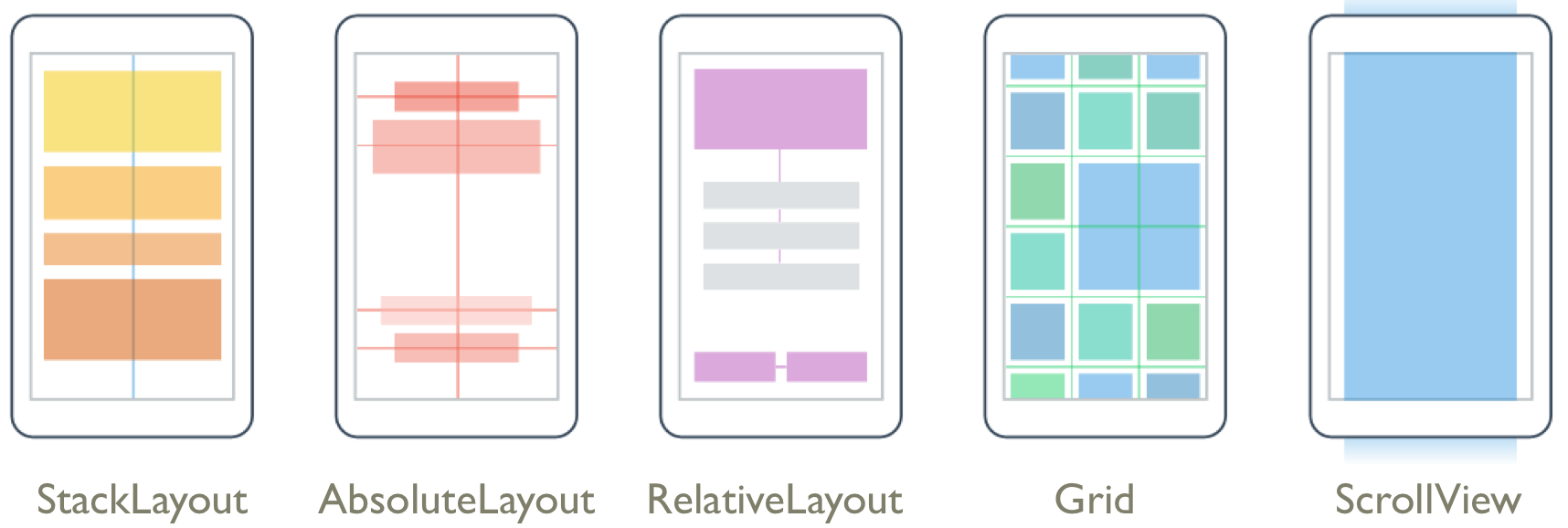 12
X - Navigation
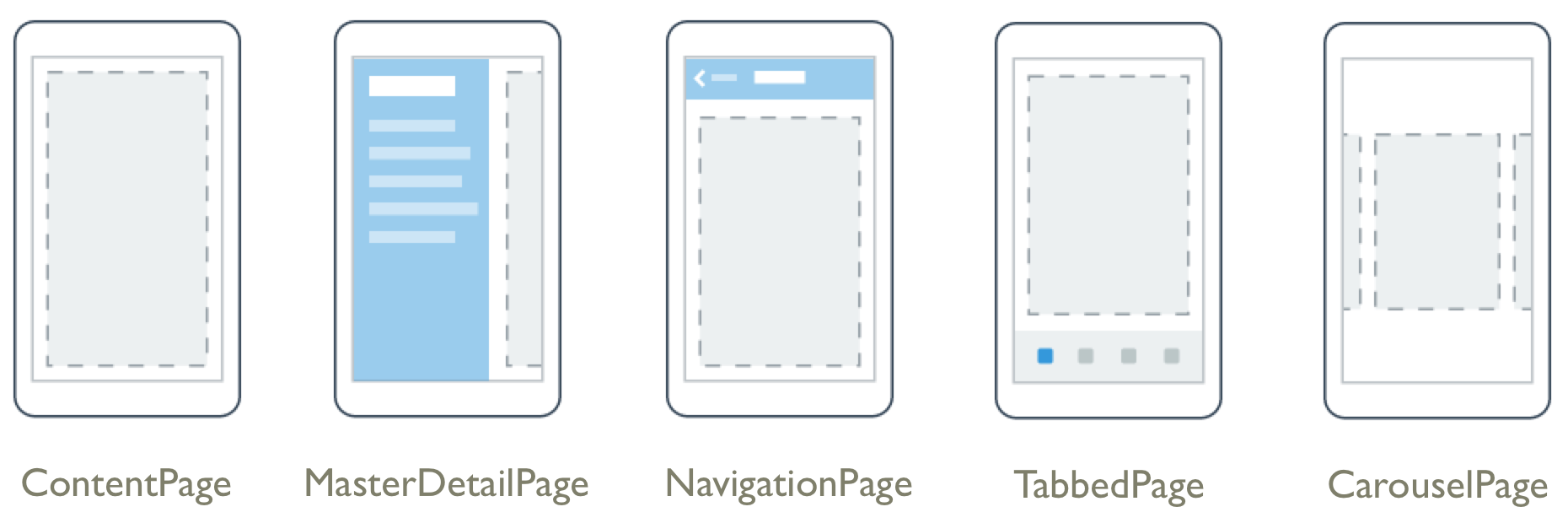 13
X – Login view
Create MVVM folders
Model, View, ViewModel
Add Images to platform projects
iOS - Place images in the Resources folder with 
Build Action: BundleResource
Place images in the Resources/drawable directory with 
Build Action: AndroidResource.
Filename - only lowercase letters, numerals, the underscore, and the period are allowed. Hi-Res images with @2x, @3x suffixes on iOS, Android uses xxxhdpi folders.
14
X – Login View
Add new ContentPage to View folder
In Xaml, add StackLayout 
Define controls inside StackLayout 

Image
Label
Entry
Button
15
X – Login View – XAML
<?xml version="1.0" encoding="UTF-8"?><ContentPage xmlns="http://xamarin.com/schemas/2014/forms" xmlns:x="http://schemas.microsoft.com/winfx/2009/xaml" x:Class="xapp1.LoginPage">	<ContentPage.Content>		<StackLayout Padding="40" Spacing="15" x:Name="loginLayout" BackgroundColor="#F5FCFF">			<Image Source="logo.png" Aspect="AspectFit" />			<Label Text="ContactBase Client" FontSize="20" HorizontalTextAlignment="Center" />			<Entry x:Name="UserName" Placeholder="username" WidthRequest="150" />			<Entry x:Name="Password" Placeholder="password" WidthRequest="150" IsPassword="true" />			<Button x:Name="LoginButton" Text="Login" BackgroundColor="#48BBEC" TextColor="White" WidthRequest="10" Clicked="OnLogin" />			<Label Text="" FontSize="10" HorizontalTextAlignment="Center" TextColor="Red" x:Name="ErrorLabel"/>		</StackLayout>	</ContentPage.Content></ContentPage>
16
X – Login View - code
public partial class LoginPage : ContentPage    {        public LoginPage()        {            InitializeComponent();        }        public void OnLogin(object o, EventArgs e) {            Debug.WriteLine("user: "+UserName.Text+
			" pass:"+Password.Text);            ErrorLabel.Text = "not implemented yet!";            Navigation.PushModalAsync(new AppContainerPage());        }    }
Updates to xaml elements are automatic
Navigation
Push and Pop
Modal or not
17
X – AppContainer - TabbedView
<?xml version="1.0" encoding="UTF-8"?><TabbedPage         xmlns="http://xamarin.com/schemas/2014/forms"         xmlns:x="http://schemas.microsoft.com/winfx/2009/xaml"         xmlns:local="clr-namespace:xapp1;assembly=xapp1"         x:Class="xapp1.AppContainerPage">    <local:PersonsPage Title="Persons" Icon="persons.png" />    <local:ContactTypesPage Title="Contact Types" Icon="contacttypes.png" />    <local:LogoutPage Title="Logout" Icon="logout.png" /></TabbedPage>
public partial class AppContainerPage : TabbedPage    {        public AppContainerPage()        {            InitializeComponent();        }    }
18
X – Data binding
<?xml version="1.0" encoding="UTF-8"?><ContentPage         xmlns="http://xamarin.com/schemas/2014/forms"         xmlns:x="http://schemas.microsoft.com/winfx/2009/xaml"         x:Class="xapp1.ContactTypesPage">    <ContentPage.Content>        <StackLayout Padding="40" Spacing="15" BackgroundColor="#F5FCFF">            <Label Text="{Binding TestString}" />        </StackLayout>    </ContentPage.Content></ContentPage>
{Binding SomeSource}
BindingContext
public partial class ContactTypesPage : ContentPage    {        public string TestString { get; set; }        public ContactTypesPage()        {            TestString = "Brexit!";            BindingContext = this;            InitializeComponent();        }    }
19
X – Data binding - List
<?xml version="1.0" encoding="UTF-8"?><ContentPage xmlns="http://xamarin.com/schemas/2014/forms" xmlns:x="http://schemas.microsoft.com/winfx/2009/xaml" x:Class="xapp1.ContactTypesPage">    <ContentPage.Content>        <StackLayout Padding="40" Spacing="15" BackgroundColor="#F5FCFF">            <ListView x:Name="ListView" ItemTapped="OnSelected" ItemsSource="{Binding TestStrings}">                <ListView.ItemTemplate>                    <DataTemplate>                        <ViewCell>                            <ViewCell.View>                                <Label x:Name="ListItem" Text="{Binding}" />                            </ViewCell.View>                        </ViewCell>                    </DataTemplate>                </ListView.ItemTemplate>            </ListView>        </StackLayout>    </ContentPage.Content></ContentPage>
20
X – Data binding - List
ItemTappedEventArgs e – cast to original object
DisplayAlert
public partial class ContactTypesPage : ContentPage	{		public List<string> TestStrings { get; set; }		public ContactTypesPage()		{			TestStrings = new List<string>() { "Ahven", "Haug", "Kiisk" };			BindingContext = this;			InitializeComponent();		}		public void OnSelected(object o, ItemTappedEventArgs e) {			var selectedString = e.Item as string;			DisplayAlert("Chosen!", selectedString+" was selected!","OK");		}	}
21
X – MVVM - ViewModel
public class ContactTypesViewModel : INotifyPropertyChanged	{		private ObservableCollection<ContactType> _contactTypes = new ObservableCollection<ContactType>();		public ObservableCollection<ContactType> ContactTypes		{			get			{				return _contactTypes;			}			set			{				_contactTypes = value;				OnPropertyChanged("ContactTypes");			}		}		public event PropertyChangedEventHandler PropertyChanged;		protected virtual void OnPropertyChanged(string propertyName)		{			if (PropertyChanged == null)				return;			PropertyChanged(this, new PropertyChangedEventArgs(propertyName));		}	}
ViewModel
22
X – MVVM - View
<?xml version="1.0" encoding="UTF-8"?><ContentPage xmlns="http://xamarin.com/schemas/2014/forms" xmlns:x="http://schemas.microsoft.com/winfx/2009/xaml" x:Class="xapp1.ContactTypesPage">    <ContentPage.Content>        <StackLayout Padding="40" Spacing="15" BackgroundColor="#F5FCFF">            <ListView x:Name="ListView" ItemTapped="OnSelected" ItemsSource="{Binding ContactTypes}" BackgroundColor="#F5FCFF">                <ListView.ItemTemplate>                    <DataTemplate>                        <ViewCell>                            <ViewCell.View>                                <StackLayout Padding="0,0,0,0" Spacing="10"                                         HorizontalOptions="StartAndExpand" Orientation="Horizontal">                                    <Image Source="{Binding ImageUri}" />                                    <Label Text="{Binding ContactTypeName}"                                         HorizontalTextAlignment="Center"                                         VerticalTextAlignment="Center" />                                </StackLayout>                            </ViewCell.View>                        </ViewCell>                    </DataTemplate>                </ListView.ItemTemplate>            </ListView>        </StackLayout>    </ContentPage.Content></ContentPage>
23
X – MVVM - Codebehind
public partial class ContactTypesPage : ContentPage    {        public ContactTypesViewModel VM { get; set; } = new ContactTypesViewModel();        public ContactTypesPage()        {            this.BindingContext = VM; // this sets the viewmodel/datasource to the XAML.            InitializeComponent();        }        protected async override void OnAppearing()        {            base.OnAppearing();            VM.ContactTypes = new ObservableCollection<ContactType>(
				await App.ContactTypeManager.GetContactTypesAsync());        }        public void OnSelected(object o, ItemTappedEventArgs e)        {            var selectedContactType = e.Item as ContactType;            DisplayAlert("Chosen!", selectedContactType.ContactTypeName + " was selected!", "OK");        }    }